Tikkurilan Judokat ry 40 vuotta
Diplomein Palkitut
Seuraaville henkilöille on myönnetty diplomi
Ilon, oppimisen ja kehittymisen sekä kaveruuden ja yhdenvertaisuuden toteuttamisesta
Sinettiseuran periaatteiden mukaisesti
Arten Pärtma
Muksujudo
Tikkurilan urheilutalo, torstai
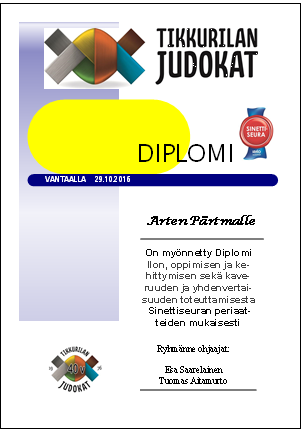 Koko Ryhmä
Muksujudo
Tikkurilan urheilutalo, lauantai
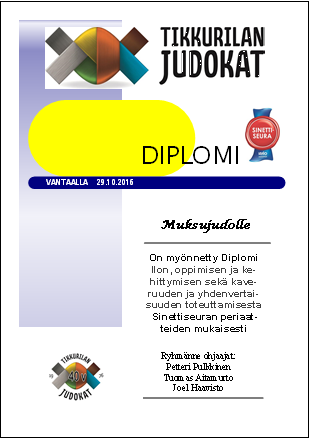 Jenni Sutinen jaLauri Vimpari
Lasten Peruskurssi
Tikkurilan urheilutalo, torstai
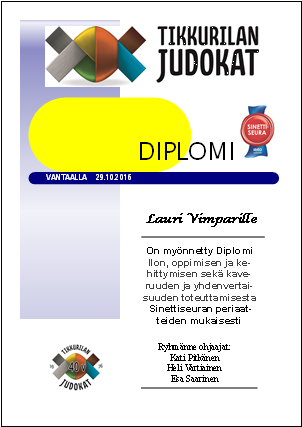 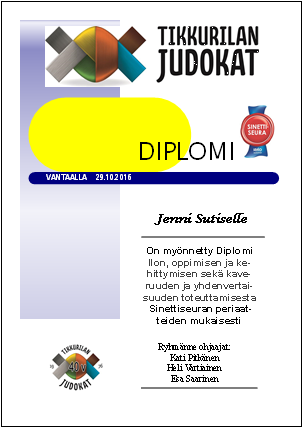 Koko Ryhmä
Lasten Peruskurssi
Tikkurilan urheilutalo, lauantai
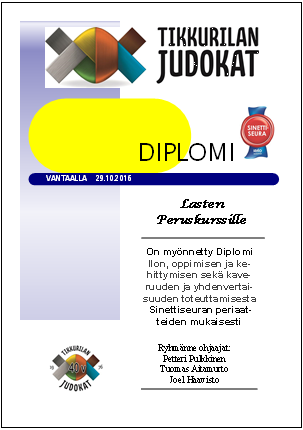 Alarik AhonenKare Heikkinen ja Ilkka Miinalainen
Sovellettu Judo
Tikkurilan urheilutalo, tiistai
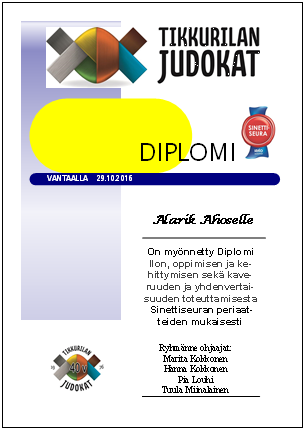 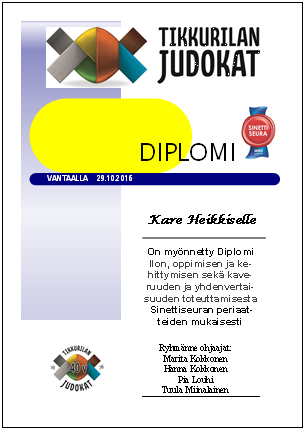 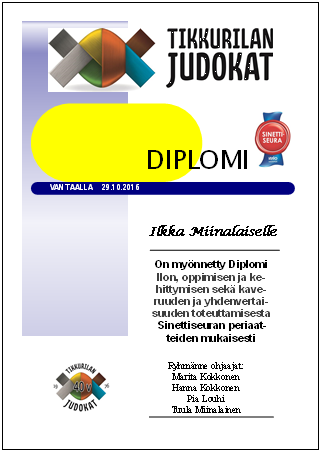 Eero LautanalaAtte Teerioja jaGeorgi Krapchitov
Lasten Kamppailullinen Tekniikka
Tikkurilan urheilutalo, maanantai ja keskiviikko
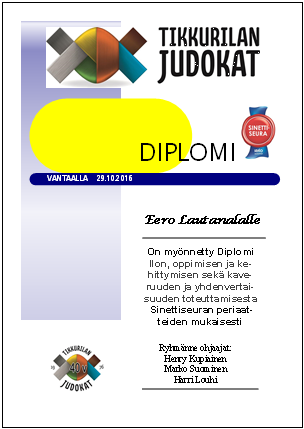 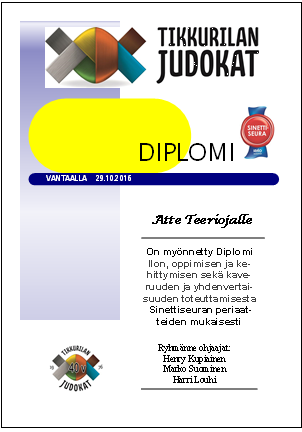 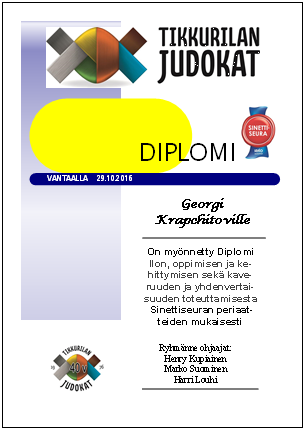 Jami KankaanpääBeata KataistoJesse Makkonen
Lasten Kilpajudo
Tikkurilan urheilutalo, maanantai ja perjantai
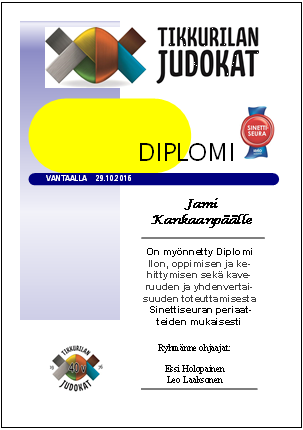 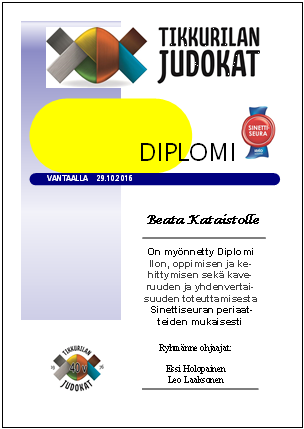 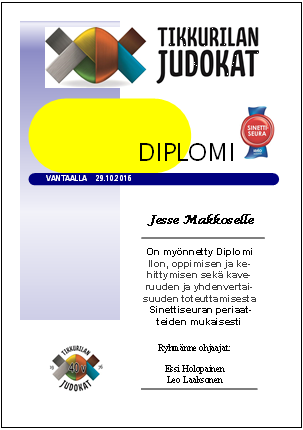 Johanna HanstinOskari Paski
Nuorten Perus- ja Jatkokurssi
Tikkurilan urheilutalo, keskiviikko ja perjantai
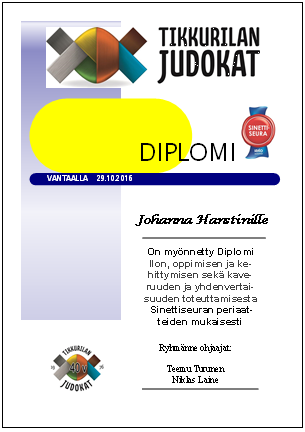 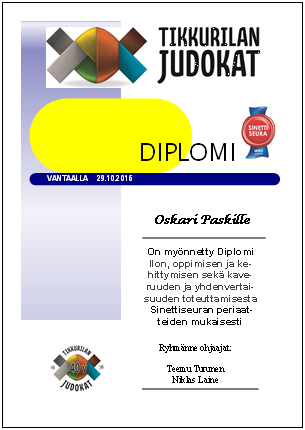 Leo LehvonenSanteri PasanenKaarle Salmela
Nuorten Kamppailullinen Tekniikka
Tikkurilan urheilutalo, tiistai ja perjantai
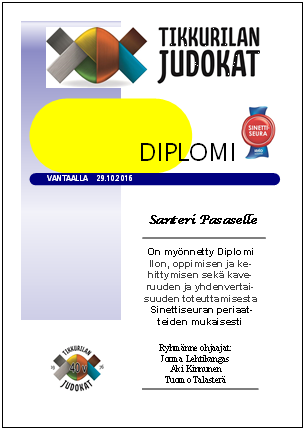 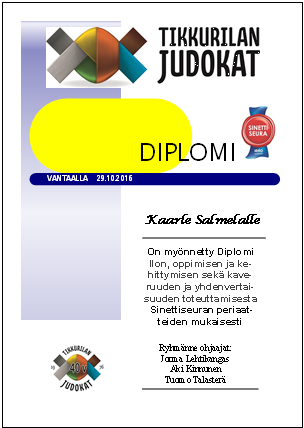 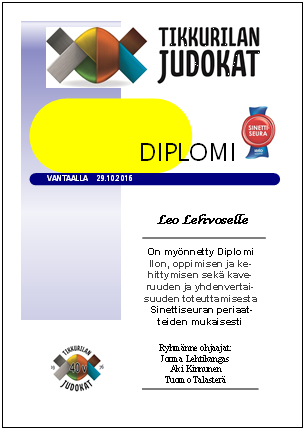 Juho ja Toni Oksman
Perhejudo
Hakunilan dojo, lauantai
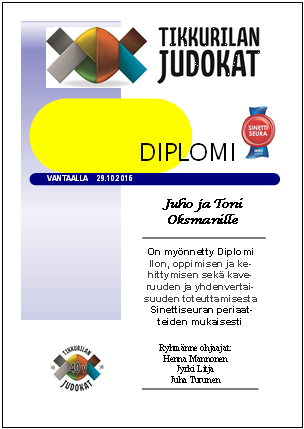 Niklas Nurmi
Tenavajudo
Hakunilan dojo, lauantai
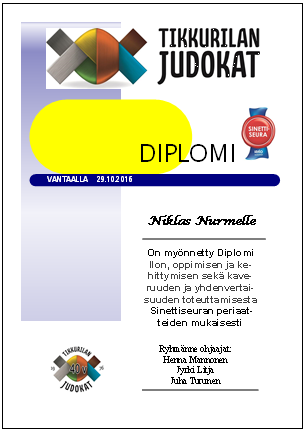 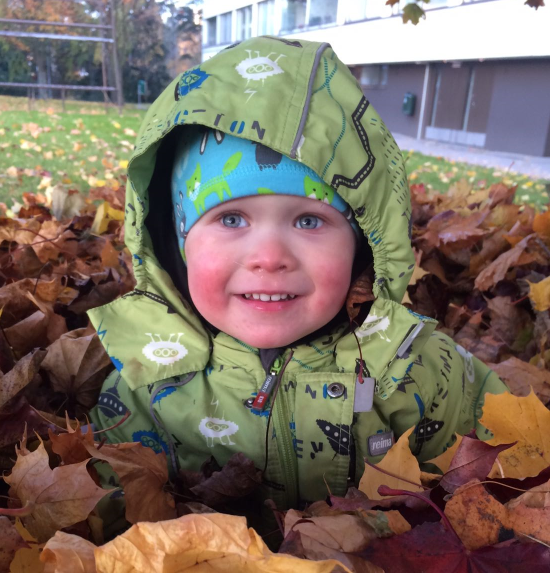 Jade HyvärinenKalle Mikkonen
Lasten Peruskurssi
Hakunilan dojo, keskiviikko
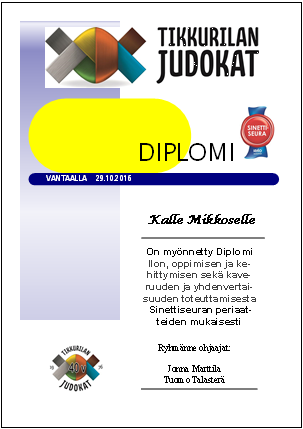 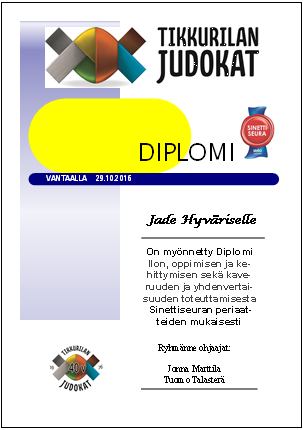 Kristo KarhunenErki KirpuMio Saarinen
Lasten Kamppailullinen Tekniikka
Hakunilan dojo, tiistai ja torstai
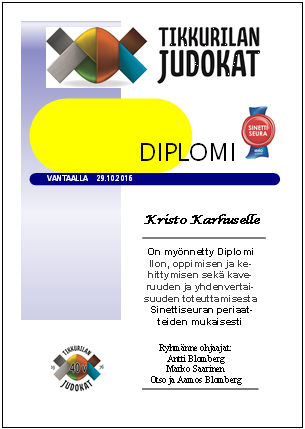 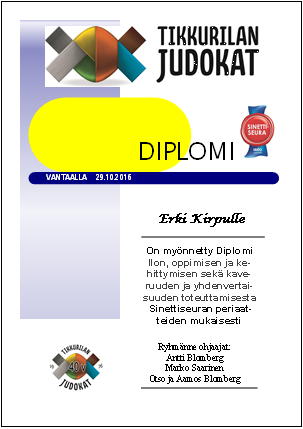 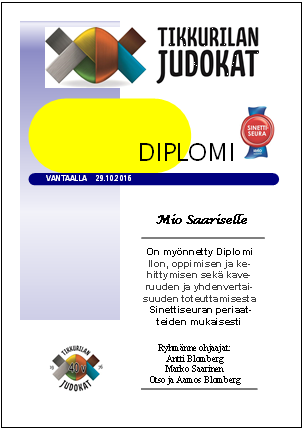 Kaisa KuvajaHelmi Köykkä
Nuorten Kilpajudo
Hakunilan dojo, maanantai, torstai, perjantai ja sunnuntai
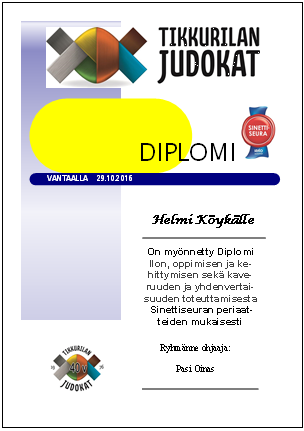 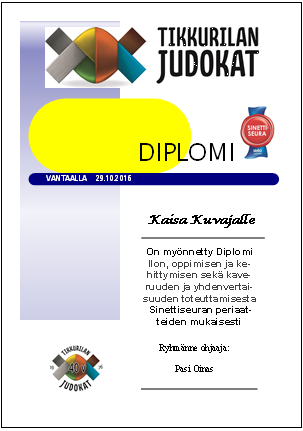 Lasten Judo On Kivaa
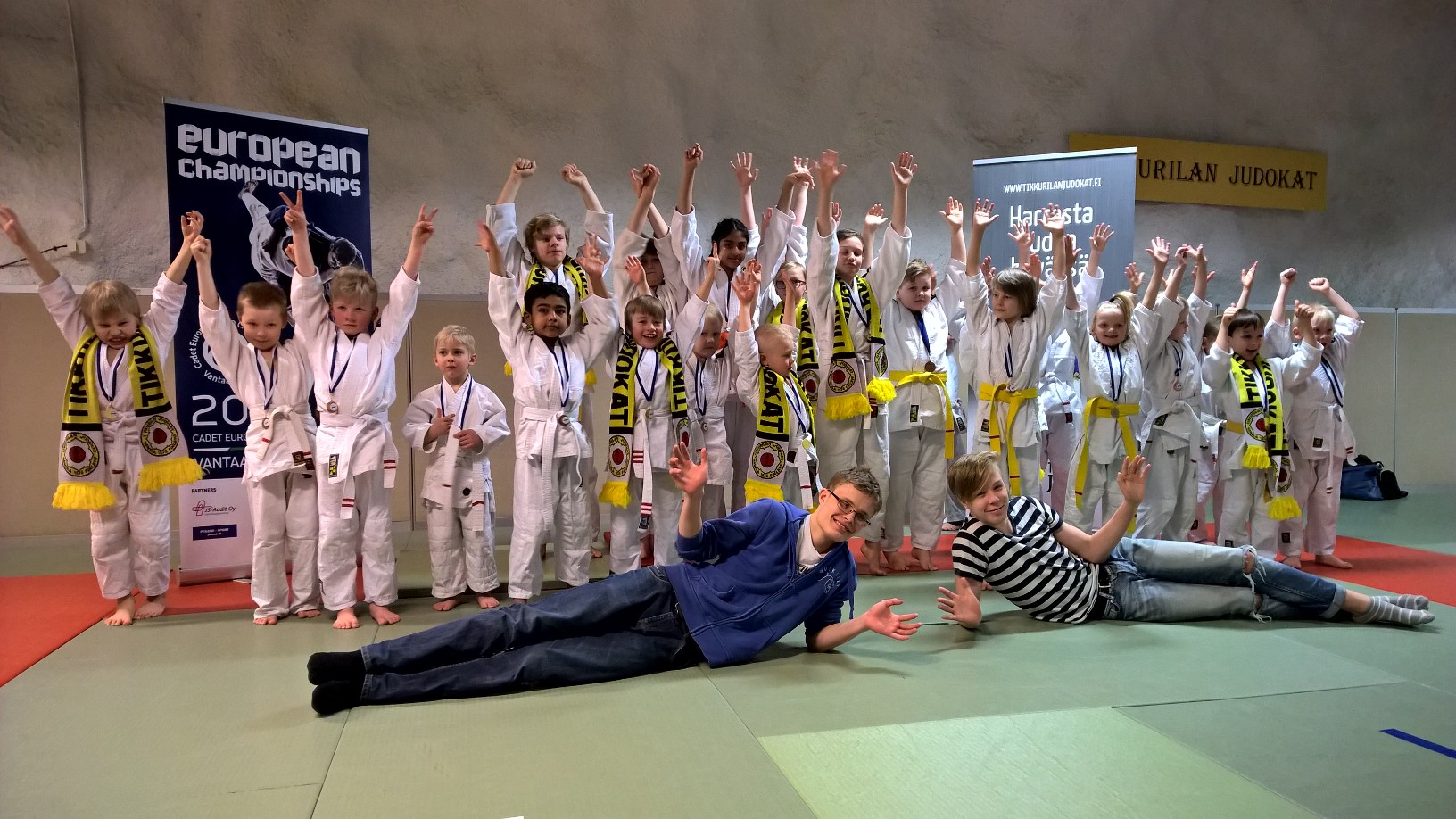